Karma: Provenance Aggregation Across Layers of GENI Experimental NetworksBeth Plale1,2, Yuan Luo1,21School of Informatics and Computing, Indiana University, Bloomington, IN 47405 USA2Data to Insight Center, Pervasive Technology Institute, Indiana University, Bloomington, IN 47405 USA{plale, yuanluo}@indiana.edu
Overview
Karma Framework
Provenance Collection Architecture
As computer network experiments increase in complexity and size, it becomes increasingly difficult to fully understand the circumstances under which a experiment was run. 

The provenance of an experiment is its lineage or historical trace [7] that can capture experiment conditions, time ordering, and relationships within the experiment and across the experiment and infrastructure layer. 

The Karma [5] project at Indiana University is capturing the provenance of experimental activity on the Global Environment for Network Innovations (GENI [3]).
Karma [8] is a standalone provenance collection tool first used in the Linked Environments for Atmospheric Discovery (LEAD) project [2] and since rewritten and applied in pharmaceutical discovery and satellite imagery ingest pipelines as well as in GENI.
 
 Karma is either a standalone web service or a daemon that can be added to existing cyberinfrastructure for purposes of collection and representation of provenance data. It utilizes a modular architecture that permits support for multiple instrumentation plugins that make it usable in different architectural settings, including Axis2 handlers, Adapters which parse log files, and more recently RabbitMQ[6].

GENI Adaptor: an collection client that ingests GENI experiment logs and uses a set of rules to derive provenance notifications that are stored to the Karma repository. The adaptor is comprised of two sub-units: 
Log Parser
Notification Generator

RabbitMQ is an Enterprise-class messaging systems that implements the Advanced Message Queuing Protocol (AMQP) [9], an open standard for messaging middleware.

NetKarma Portal: Control, query, and visualize provenance.
The Karma framework [4] consists of four layers: 
Notification Creation Layer that enables a set of client libraries to generate the provenance notification, 
Notification Collection Layer that uses either a web service model or a publish/subscribe model to collect provenance notification, 
Notification Process Layer that stores, processes, and correlates notifications against Karma repository, and 
Representation Layer that enriches the provenance data and provides a query interface over the provenance repository for access and visualization.
GENI Experimental Tool
GENI Control Plane
GENI Measurement Plane
…
GENI Provenance Adaptor
GENI Provenance Adaptor
GENI Provenance Adaptor
Publish Provenance Notification
Publish Provenance Notification
Publish Provenance Notification
RabbitMQ Message Bus
Publish Provenance Notification
Experiment Repository
Provenance Client
Karma Server
GENI
Notification Creation
Layer
GENI is a virtual laboratory for at-scale networking experimentation including slice creation, topology of the slice, operational status and other measurement statistics and correlate it with the experimental data.  
The GENI framework has several layers of the GENI stack: 
An experimental layer where application code is deployed across the slice and execution is triggered;
a control plane which exposes a network topology through assignment of a slice to a user or group of users; and
a measurement plane which traces network traffic, for instance GENI Instrumentation and Measurement Systems (GIMS) [3].
Provenance Repository
Notification Generator
Provenance Query/Visualization
Karma Messaging Client
Web Service (Client)
NetKarma Portal
Notification Collection Layer
RabbitMQ Service
Web Service (Server)
Message Receiver Daemon
Karma DB Ingester
Notification Process 
Layer
Asynchronized Notification Processor
Provenance Repository
GENI Experiment Life Cycle
Provenance
Representation Layer
Karma Query Interface
Outside the Scope of GENI
Experiment Design
S/w and H/w Development (Lab)
Client
GENI Tools and Services support  these phases of the lifecycle
Experimenter Registration
Experiment Planning
Experiment Deployment
Experiment Execution
Experiment Sunsetting
References
[1]	B. Chun et al., “Planetlab: an overlaytestbed for br oad-coverage services”. SIGCOMM Computer Communication Review, 2003. 
[2]	K. Droegemeier et al., "Service-oriented environments for dynamically interacting with mesoscale weather", Computing in Science and Engineering, IEEE Computer Society Press and American Institute of Physics, Vol. 7, No. 6, pp. 12-29, 2005.
[3]	Global Environment for Network Innovations, “GENI Spiral 2 Overview”, GENI-INF-PRO-S2-OV-1.1, June 3, 2010.
[4]	Karma Provenance Collection Tool, http://pti.iu.edu/d2i/provenance_karma
[5]	NetKarma, http://pti.iu.edu/d2i/provenance_netkarma
[6]	RabbitMQ, http://www.rabbitmq.com
[7]	Yogesh L. Simmhan, Beth Plale, and Dennis Gannon, “A survey of data provenance in e-Science”, ACM SIGMOD Record, Vol. 34, No. 3, September 2005.
[8] Yogesh Simmhan, Beth Plale, and Dennis Gannon, 2008: Karma2: Provenance Management for Data Driven Workflows. International Journal of Web Services Research, IGI Publishing, Vol 5, No 2, 2008.
[9] Vinoski, S. Advanced message queuing protocol. IEEE Internet Computing, 10(6), 87-89, 2006.

For more information:

Data to Insight Center at Pervasive Technology Institute  http://pti.iu.edu/d2i
School of Informatics and Computing, Indiana University http://www.soic.indiana.edu
Collection Sources
Provenance is collected from multiple sources to obtain a picture of GENI experiments and conditions of experiment including:
Experimental tool commands (RAVEN and GUSH)
Topology created using the control frameworks (PlanetLab)
Operational status on substrate /infrastructure
Code and data contained in the experimental slice
Measurement data obtained 
Annotations by experimenters
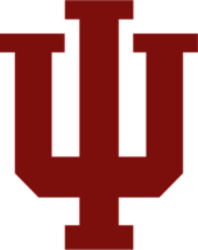 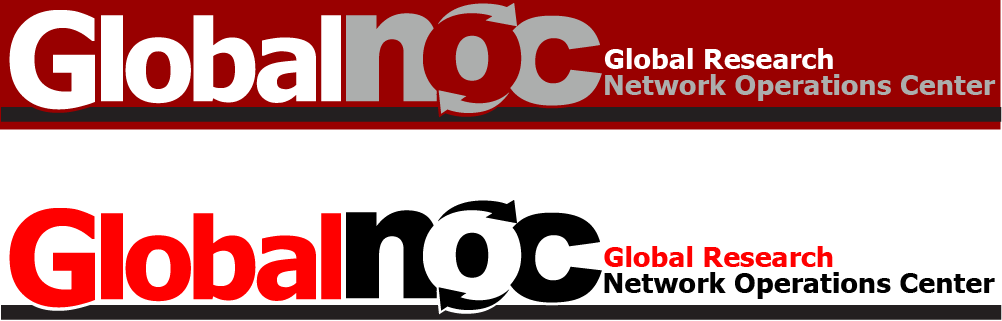 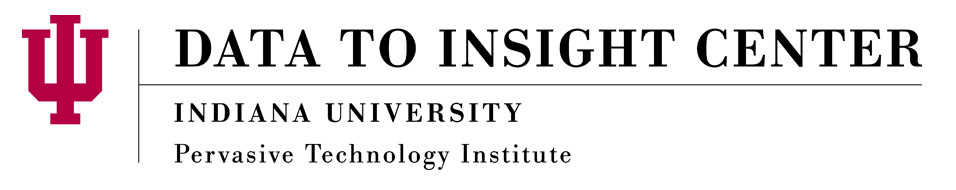